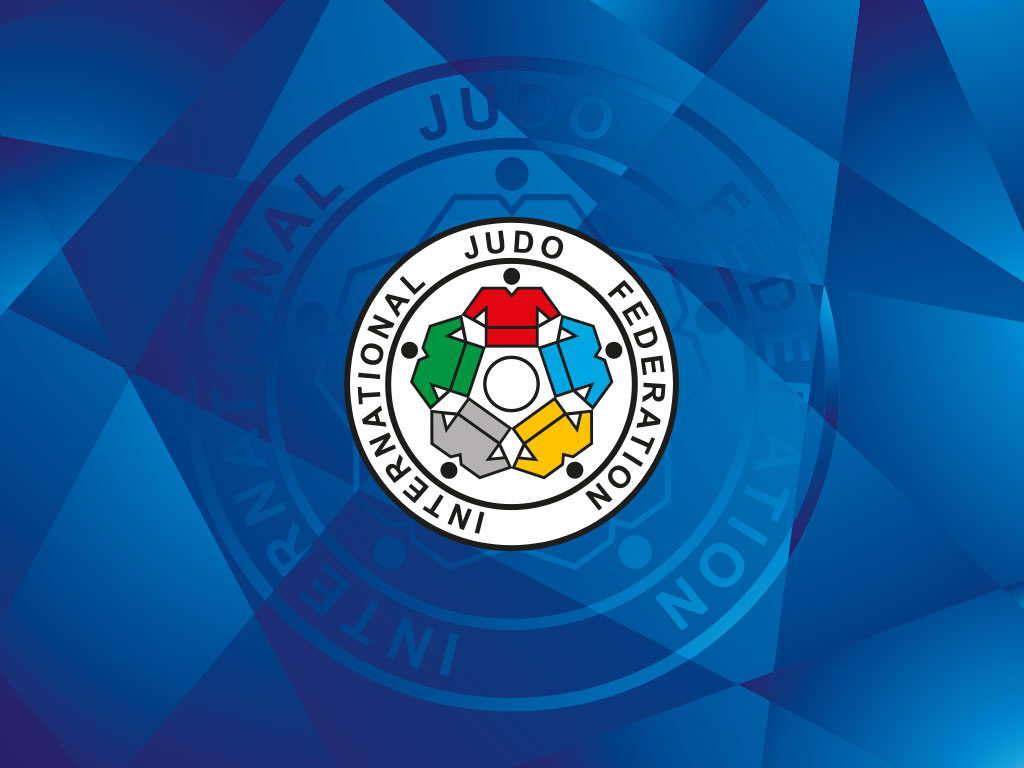 IJF Education and Coaching Commission
2017 IJF Referee and Coach Seminar 05th- 08th January, Baku Azerbaijan
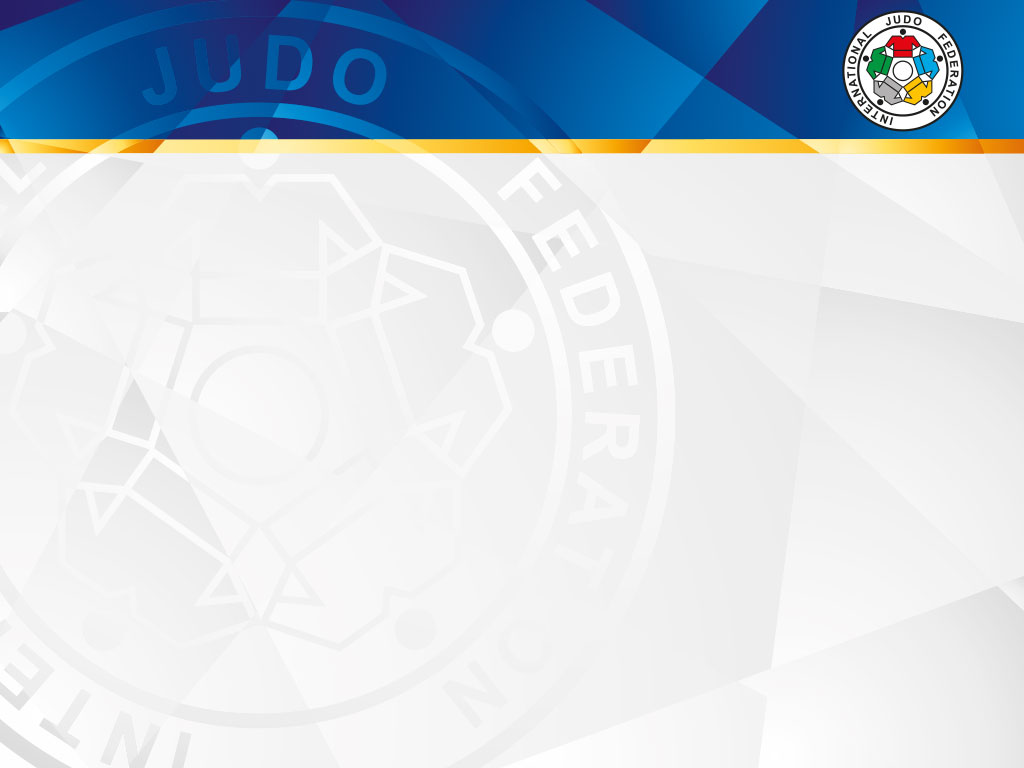 IJF Referee and Coach Seminar 05th- 08th January 2017 
Baku, Azerbaijan
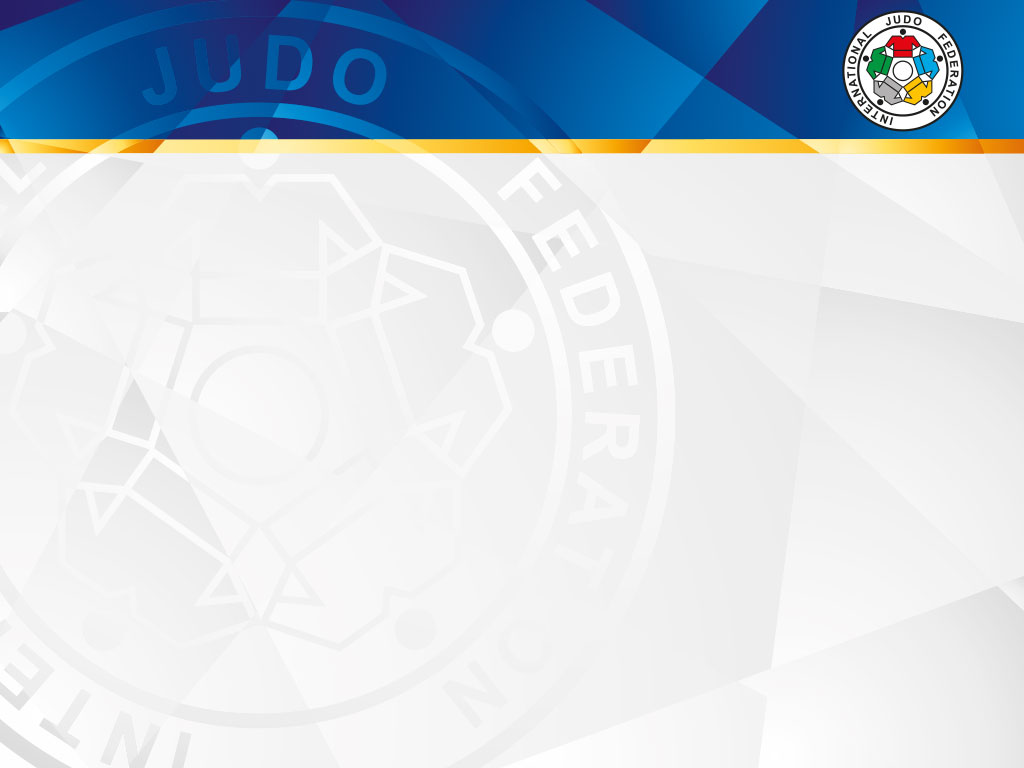 IJF Referee and Coach Seminar 05th- 08th January 2017 
Baku, Azerbaijan
PROGRAMMES
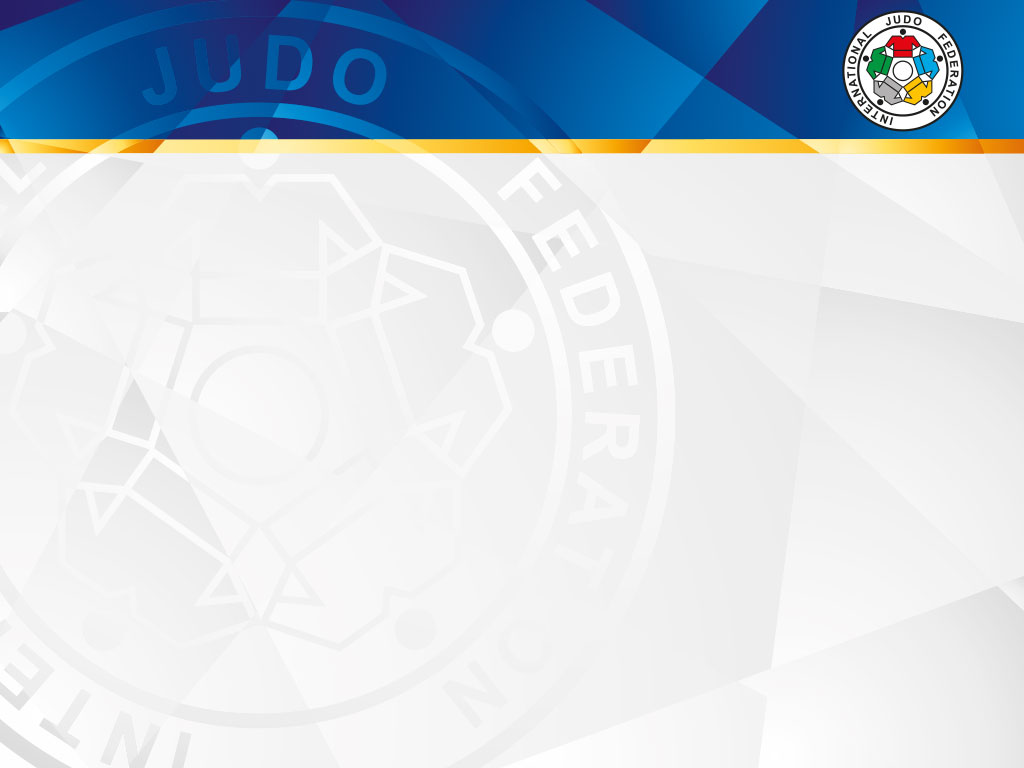 IJF Referee and Coach Seminar 05th- 08th January 2017 
Baku, Azerbaijan
Principaux Objectifs
Soutenir la Formation des Entraîneurs
Promouvoir le profil des Entraîneurs
Acquistion de connaissances
 théoriques; et partage 
d’expériences
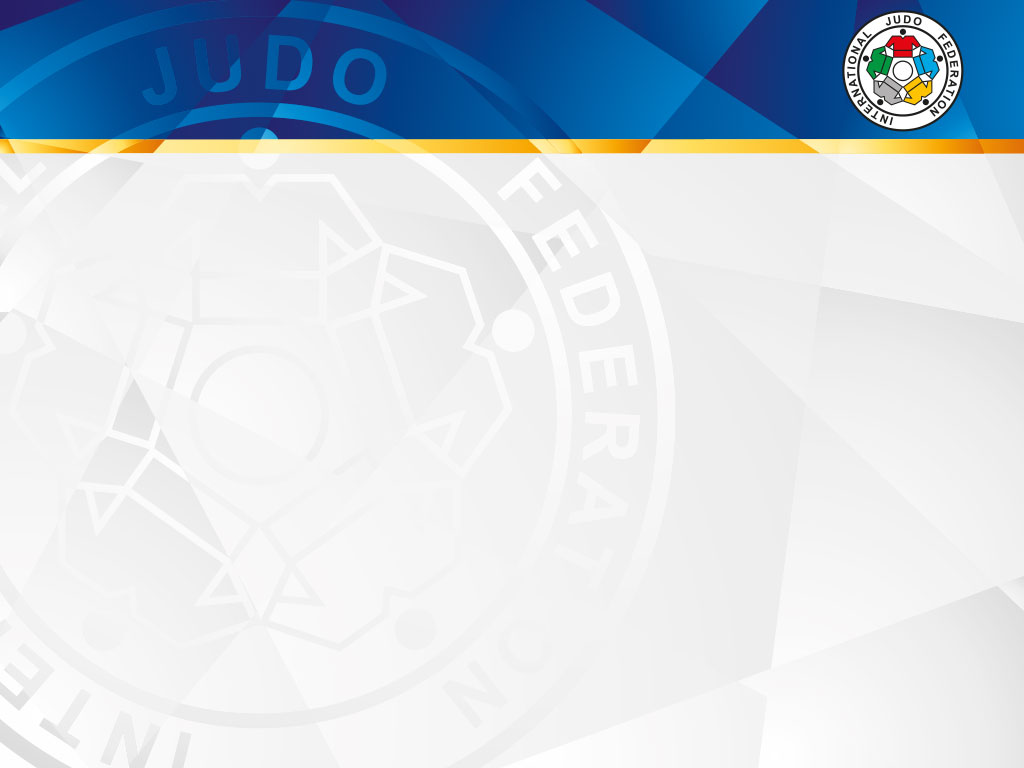 1.STAGES TECHNIQUES POUR ENTRAINEURS
IJF Referee and Coach Seminar 05th- 08th January 2017 
Baku, Azerbaijan
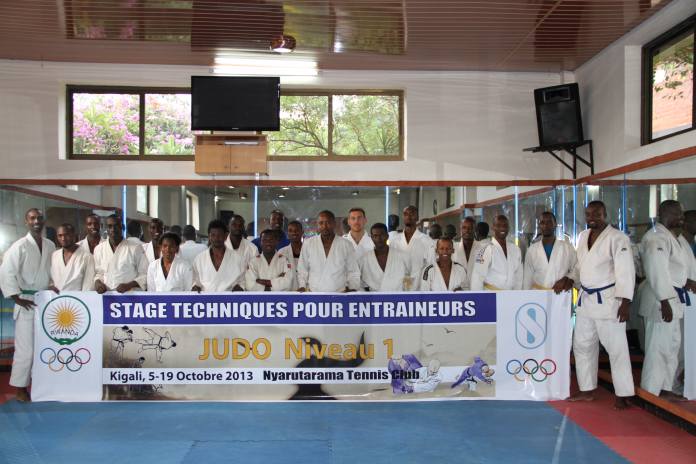 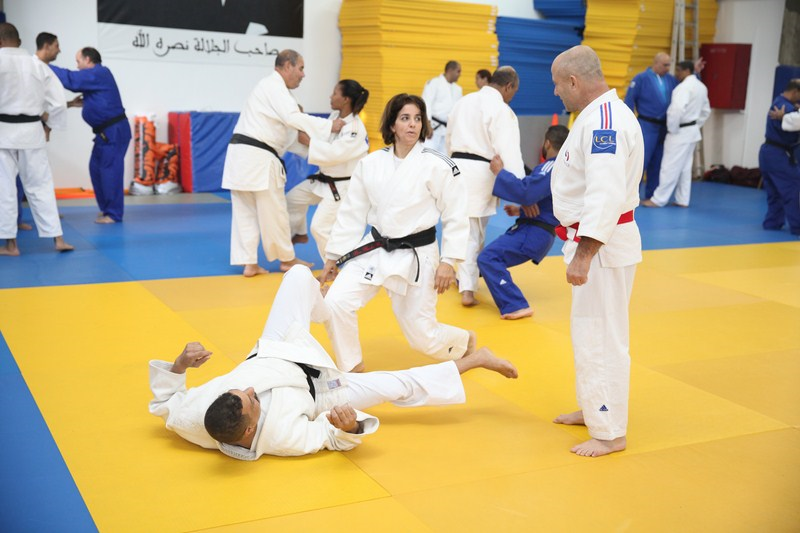 Dispenser une formation de base aux entraîneurs

Ces stages sont dirigés par un expert désigné par la FIJ
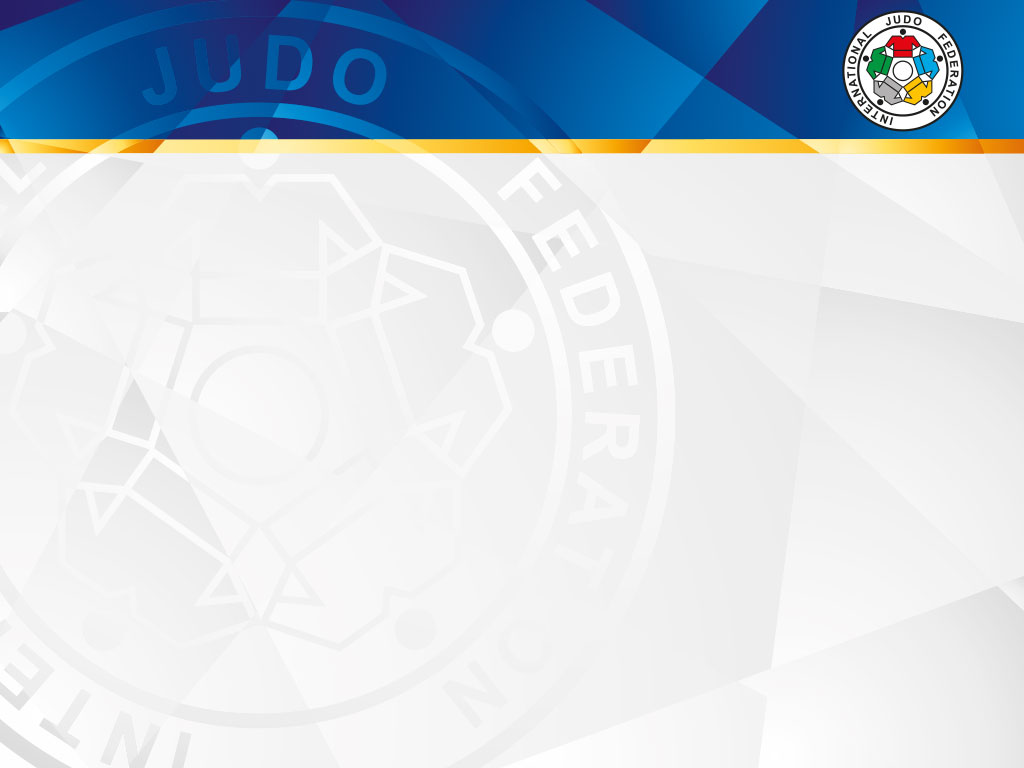 IJF Referee and Coach Seminar 05th- 08th January 2017 
Baku, Azerbaijan
2. BOURSES OLYMPIQUES POUR ENTRAINEURS
-Cette formation vise à aider les entraîneurs de niveau national à développer des connaissances dans les domaines des sciences du sport, identification des talents, développement des athlètes, formation des entraîneurs, gestion de l’entraînement, et  développement du sport de masse
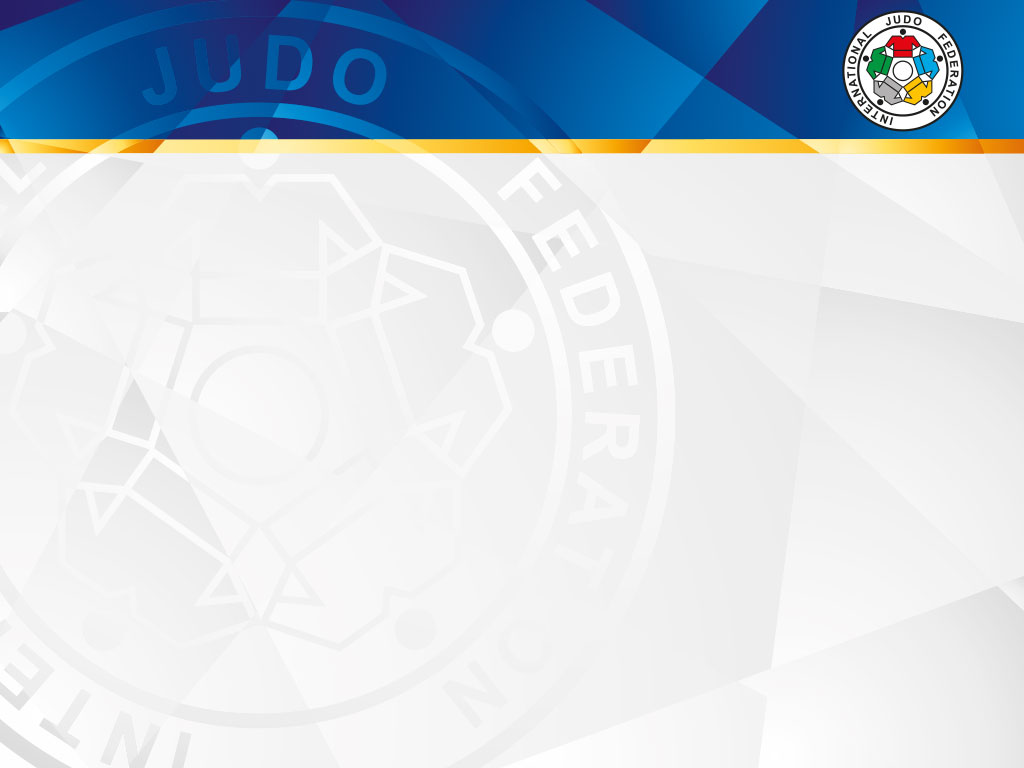 IJF Referee and Coach Seminar 05th- 08th January 2017 
Baku, Azerbaijan
CENTRES ACADEMIQUES RECONNUS
CISEL LAUSANNE, SUISSE
UNIVERSITE DE SEMMELWEIS, BUDAPEST, HONGRIE
UNIVERSITE DE DELAWARE,  ETATS UNIS
PAISAC MONTREAL, CANADA
CENTRE D’ALT RENDIMENT (CAR) BARCELONE, ESPAGNE
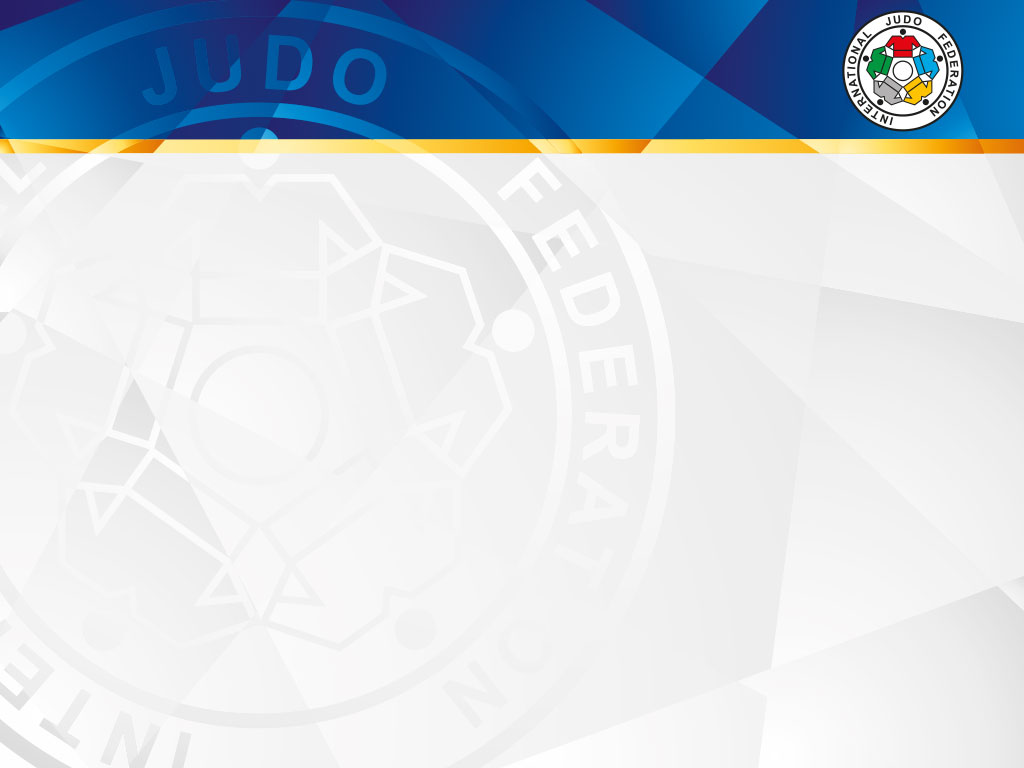 3 . Développement de la Structure Sportive Nationale
IJF Referee and Coach Seminar 05th- 08th January 2017 
Baku, Azerbaijan
Permettre aux Fédérations de développer et renforcer leurs sports respectifs et filières d’entraînement en mettant en œuvre un plan d’action sur le moyen et long terme
  Un expert de la FIJ est désigné. Il établira un diagnostic dans une optique de concevoir un plan d’action réaliste qui sera mis en œuvre
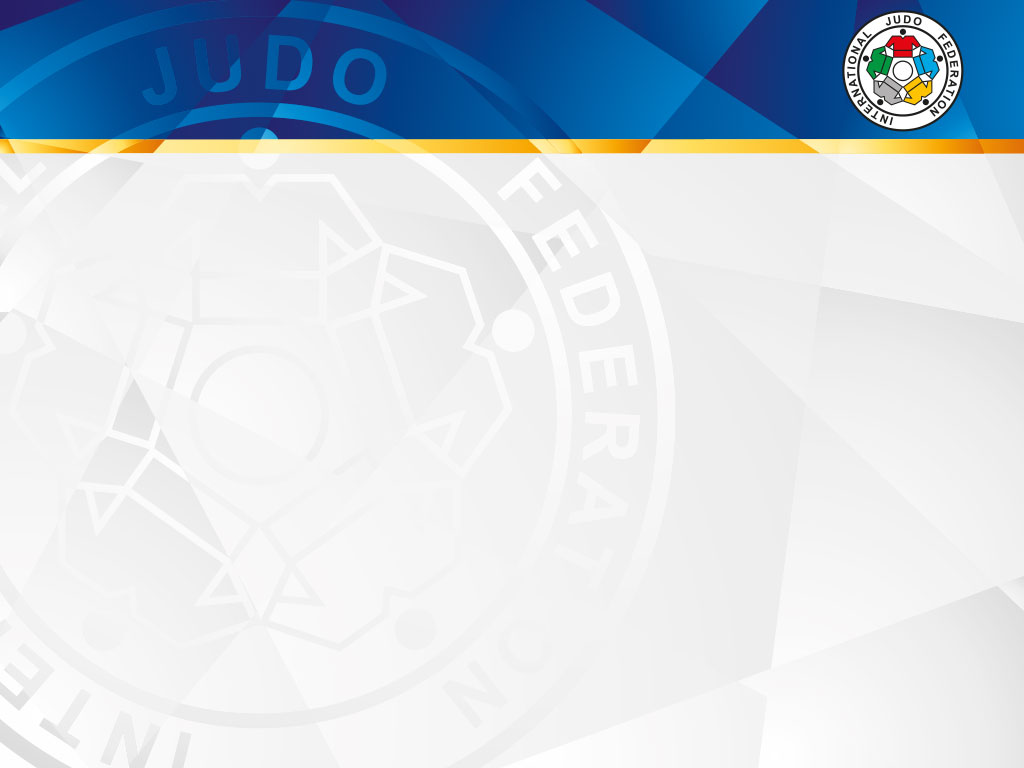 IJF Referee and Coach Seminar 05th- 08th January 2017 
Baku, Azerbaijan
PROCESSUS DE DEMANDE D’UN STAGE TECHNIQUE POUR ENTRAINEURS
La FN soumet une demande de stage au CNO
Le CNO transmet la demande à la SO
La SO examine la demande
La SO approuve cette activité et débloque les financements
La FIJ désigne un expert et émet son billet d’avion
L’expert transmet le rapport à la FIJ. La FIJ paye ses indemnités
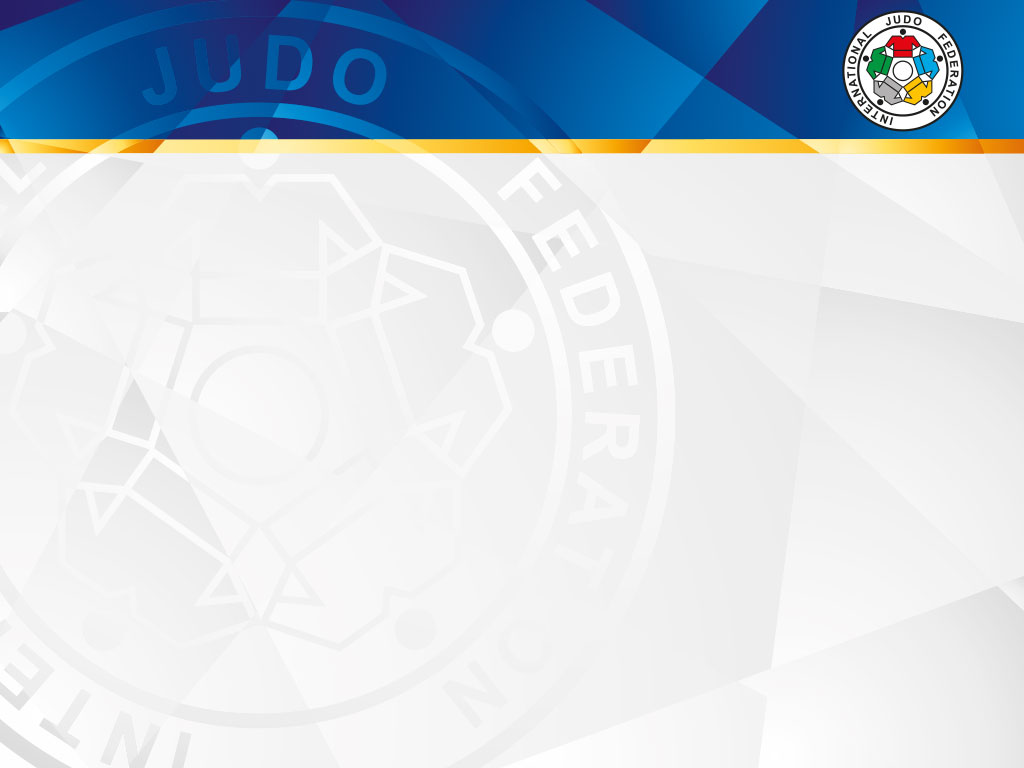 IJF Referee and Coach Seminar 05th- 08th January 2017 
Baku, Azerbaijan
PROCESSUS DE DEMANDE D’UNE BOURSE OLYMPIQUE POUR ENTRAINEURS
La FN soumet une demande au CNO
Le CNO soumet une demande à la SO
La SO transmet le dossier à la FIJ pour étude et avis
La FIJ examine la demande et donne son avis
La SO paye le Centre Académique et verse les per diem à l’entraîneur
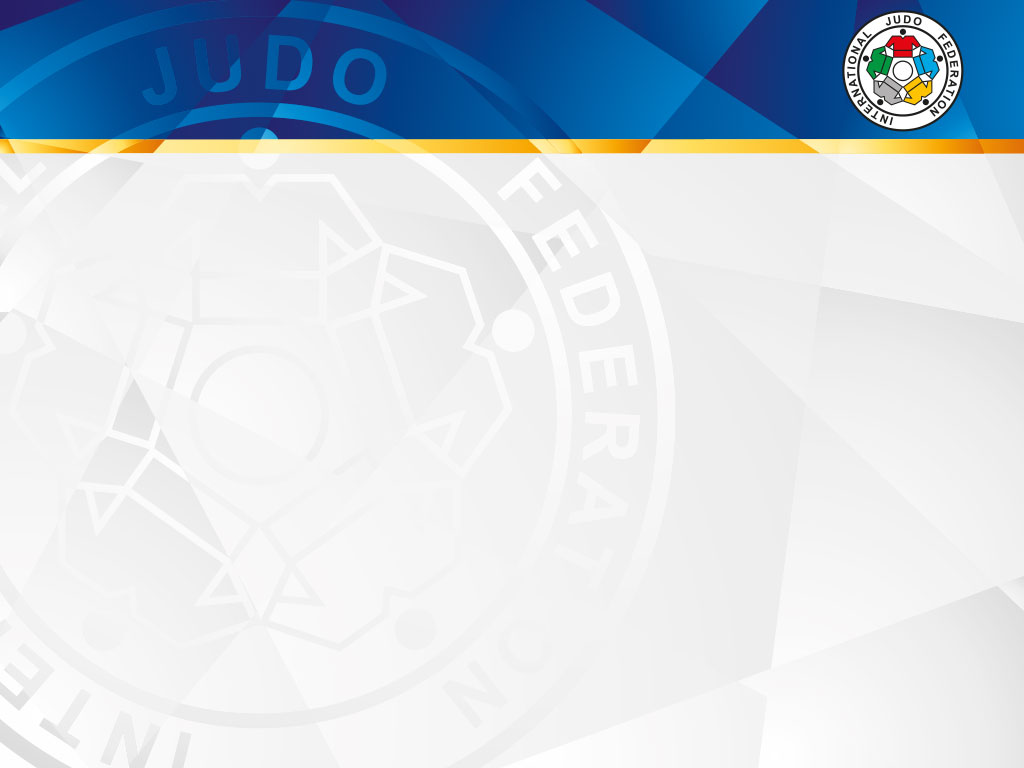 IJF Referee and Coach Seminar 05th- 08th January 2017 
Baku, Azerbaijan
PROCESSUS DE DEMANDE D’UN PROGRAMME DE DEVELOPPEMENT DE LA STRUCTURE SPORTIVE NATIONALE
La FN soumet la demande au CNO
Le CNO transmet une demande à la SO
La SO examine la demande
La SO approuve l’activité et débloque les financements
La FIJ désigne un expert
L’expert signe un contrat avec la SO et le Comité Olympique
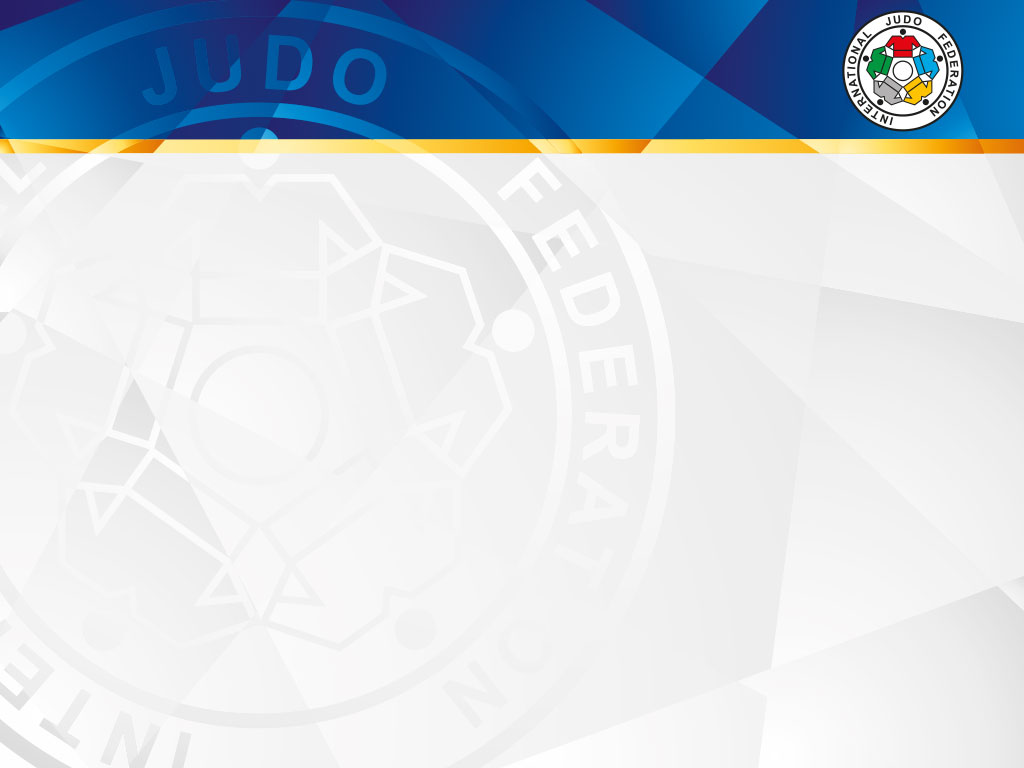 IJF Referee and Coach Seminar 05th- 08th January 2017 
Baku, Azerbaijan
NOMBRE DE PROGRAMMES MIS EN ŒUVRE EN 2016
P R O G R A M M E S
STAGES TECHNIQUES POUR ENTRAINEURS
BOURSES POUR ENTRAINEURS
DEVELOPPEMENT DE LA STRUCTURE SPORTIVE NATIONALE
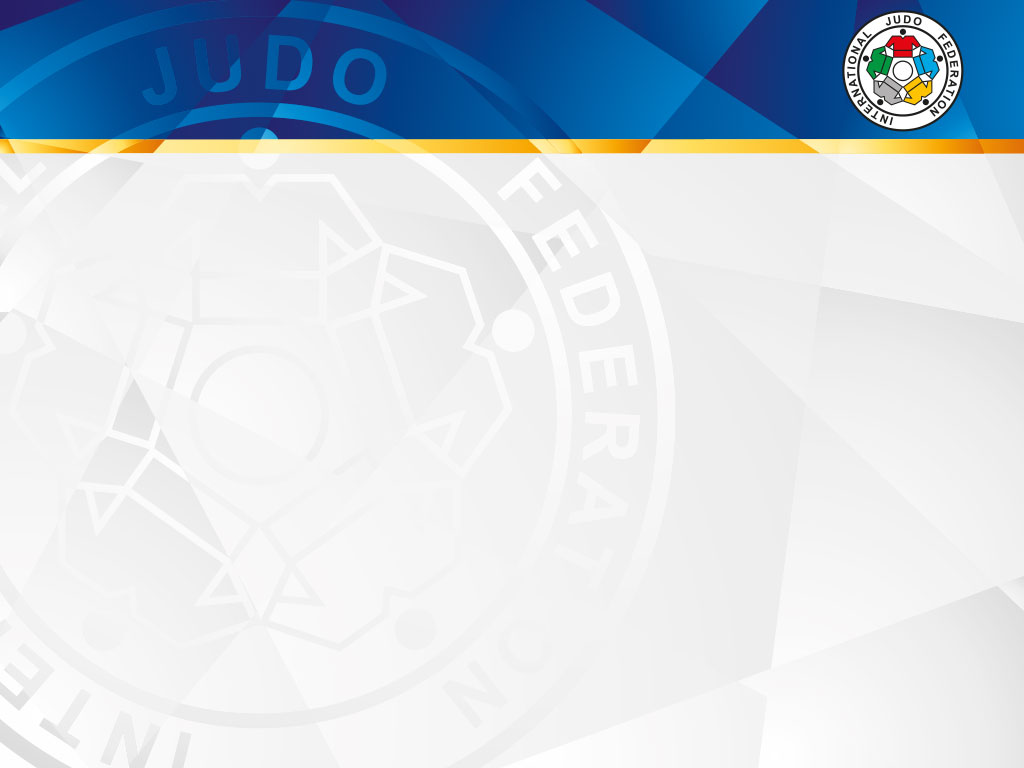 IJF Referee and Coach Seminar 05th- 08th January 2017 
Baku, Azerbaijan
ORGANISATION DES RELATIONS ENTRE LES DIFFERENTES ENTITES
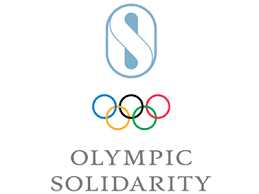 Comite olympique national
la FIJ
FEDERATIONS NATIONALES
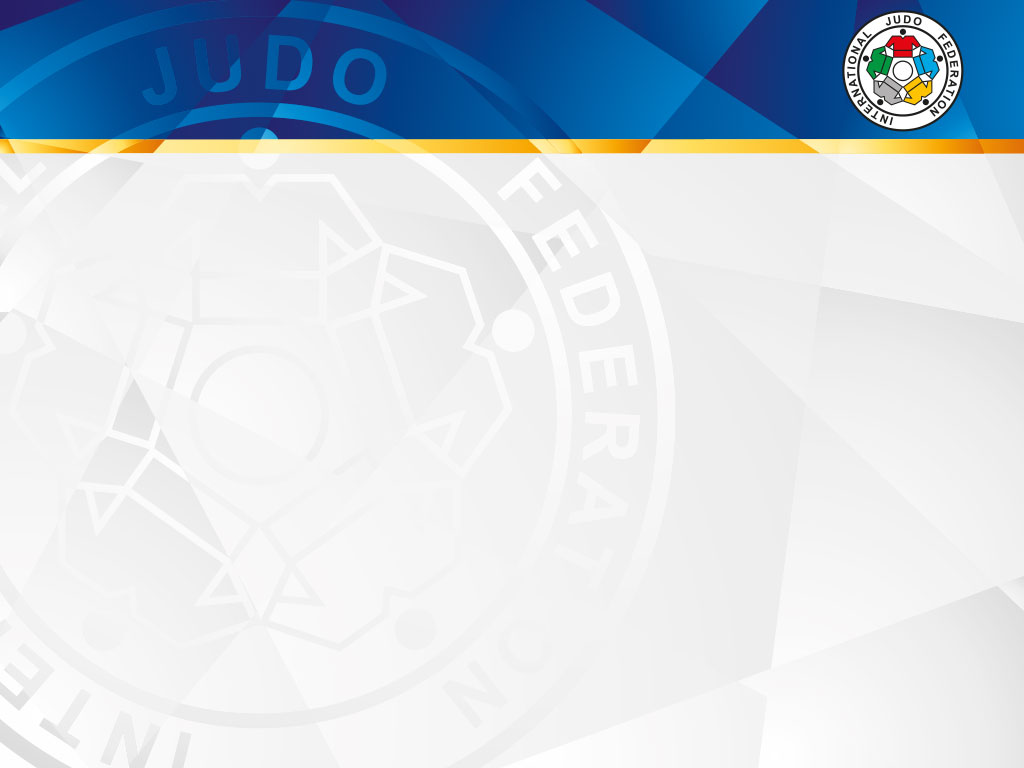 IJF Referee and Coach Seminar 05th- 08th January 2017 
Baku, Azerbaijan
C H A L L E N G E DE LA FIJ
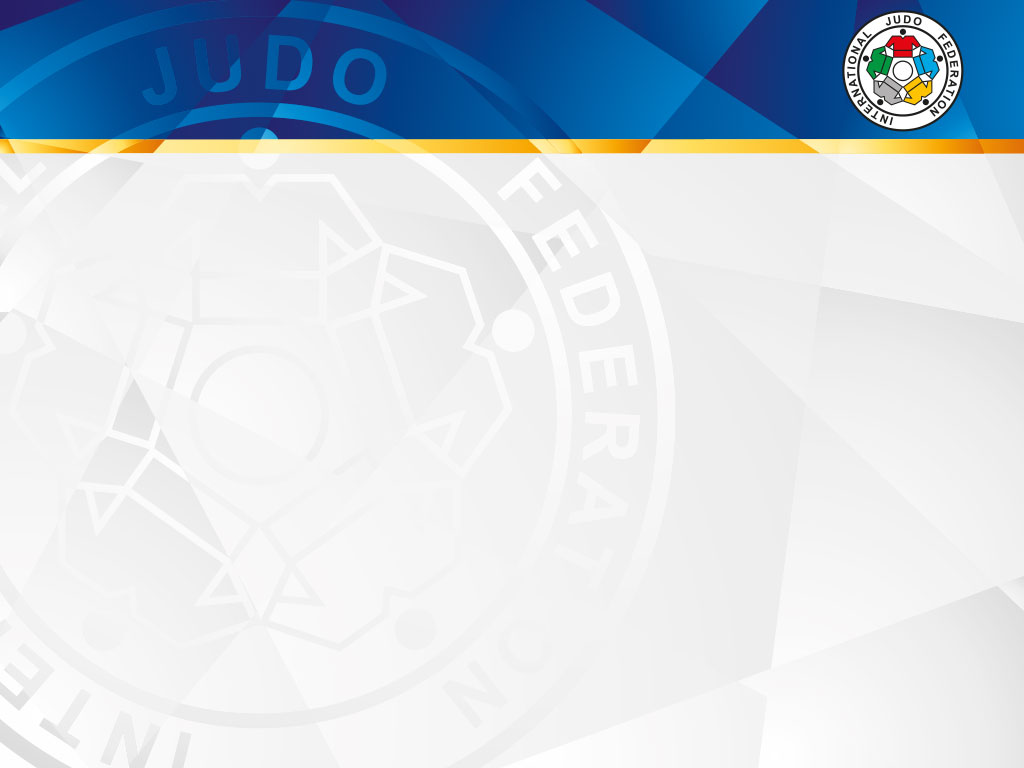 IJF Referee and Coach Seminar 05th- 08th January 2017 
Baku, Azerbaijan
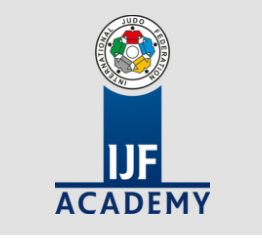 C H A L L E N G E DE LA FIJ
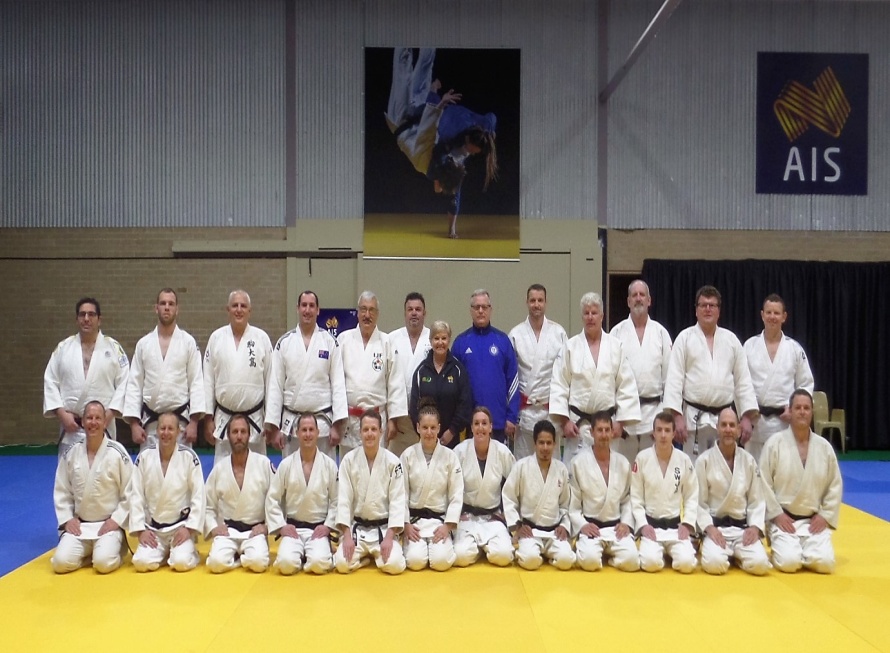 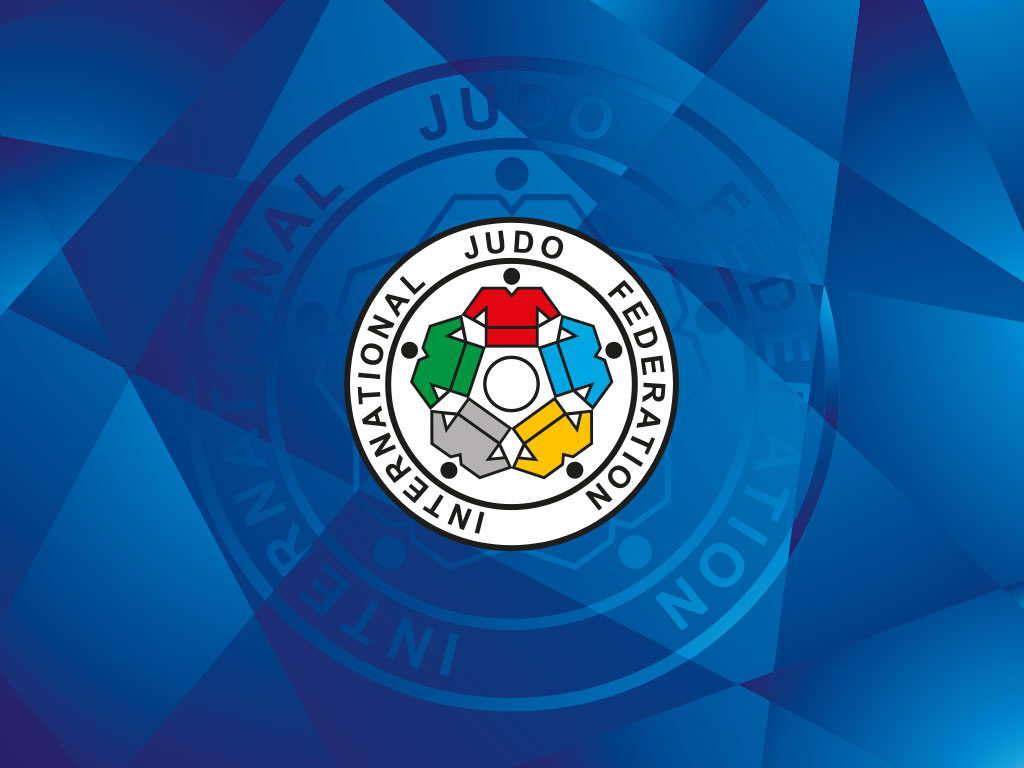 IJF Referee and Coach Seminar 05th- 08th January 2017 
Baku, Azerbaijan
Merci – Thank You - Muchas Gracias